МОУ Рогачевская средняя общеобразовательная школа Дмитровского района Московской области«ПрощАЙ,азбука!»
Мероприятие учителя начальных
 классов Лосевой Валентины Михайловны
Цели и задачи мероприятия
Цели:    
1. Подведение  итогов изучения детьми азбуки.
2.Обобщение знаний, умений и навыков детей, полученных за полгода обучения в школе.   
Задачи: 
1.Показать значение Азбуки в жизни детей.
2. Показать, чему дети научились на уроках обучения грамоте и письма.
3.Развивать творческие способности детей.
4. Продолжать приобщать учащихся к традициям начальной школы.
Хороша сегодня школа!Зал горит огнём!Мы на праздник наш весёлыйВсех друзей зовём!Как хорошо уметь читать!Не надо к маме приставать,Не надо бабушку трясти:“Прочти, пожалуйста, прочти!”
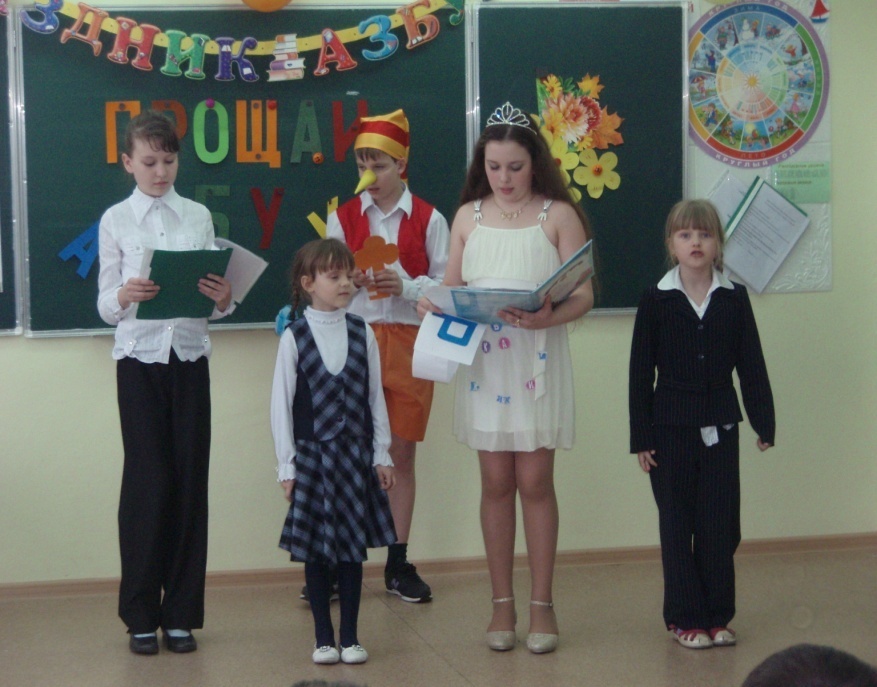 Буква Э на С дивится,Словно в зеркало глядится.Сходство есть наверняка,Только нету языка.Чтобы О не укатилось,Крепко к столбику прибью.Ой, смотри-ка,Что случилось:Получилась… буква Ю.
С: Да ты про что говоришь?М: Как это про что? Про овсянку.А ты про что?С:И я про овсянку.М: Про какую такую овсянку?С: Про обыкновенную, что в нашем саду жила и песни пела.М: Каша песни пела?С: Какая каша? Не каша, а птица…
Почему же, отгадай-каВсе зовут меня Незнайка?Потому что- де друзьяНичего не знаю я…1-я двоечка:-Незнаечка, ты наш миленький!2-я двоечка: - Незнаечка, ты наш любименький!
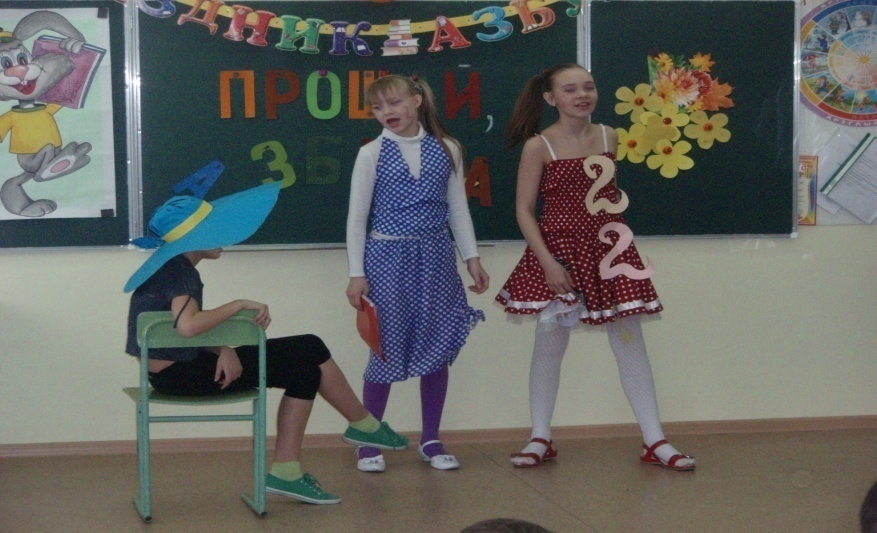 После сценок, прочтения стихов, загадок, словесных игр наших ребят ждало вручение Удостоверений и ценных подарков-кники!
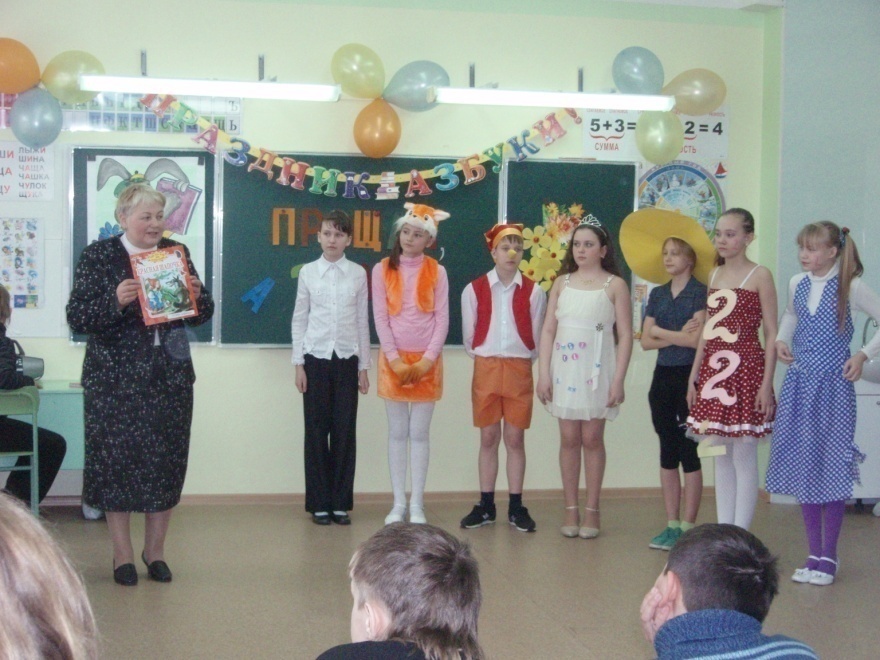 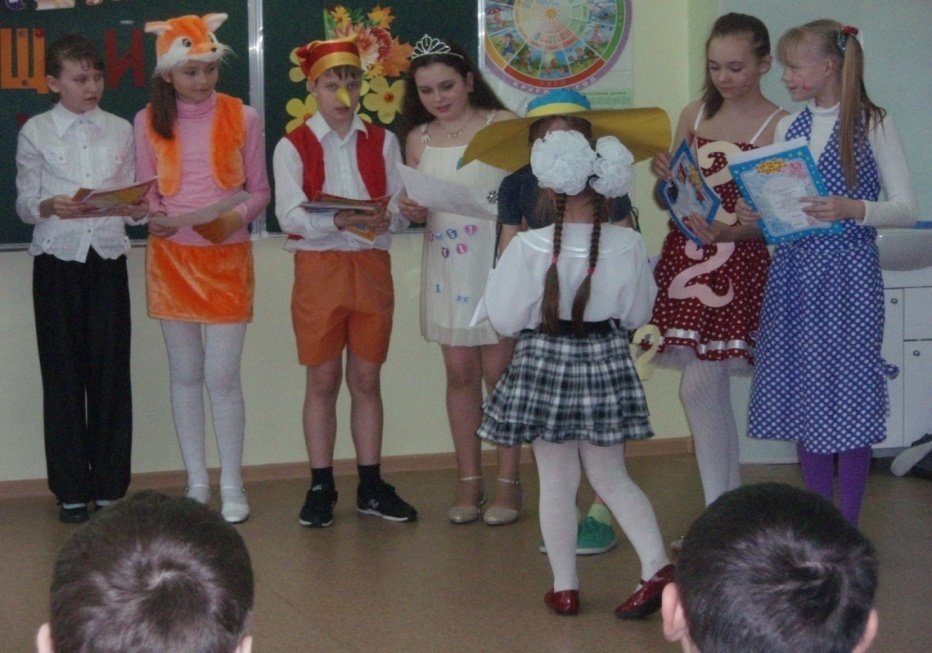 Прощай, Азбука!
Вы прочли Азбуку от корки до корки,
Вам по чтению – пятёрка!
Позади нелёгкий труд
Слогового чтения…
И теперь без передышки 
Вы прочтёте любые книжки.
Итог мероприятия:Все остались довольны праздником, чаепитием и дискотекой с активными играми.
Спасибо за внимание!